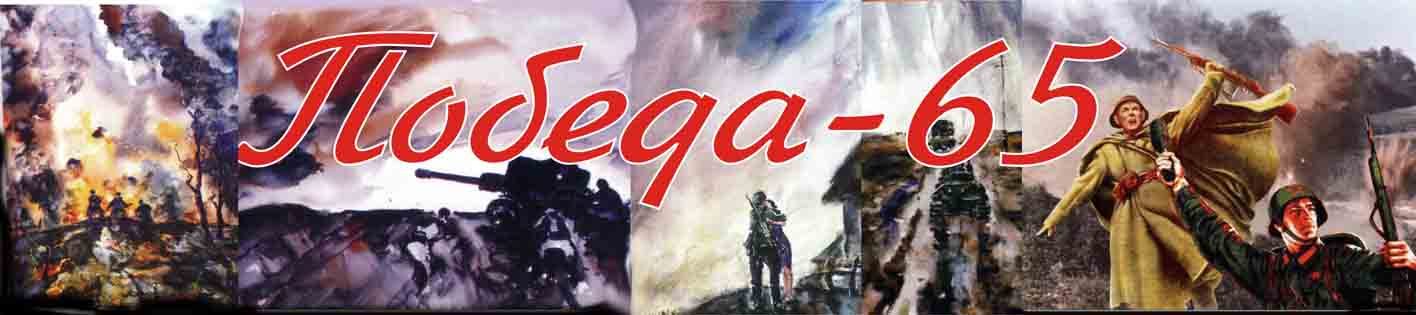 70-летию Победы посвящается…
Последним мирным днём 1941 года была суббота. После обычной трудовой недели миллионы советских людей отправились отдыхать. Тишину наступившей ночи, по-летнему тёплой, благоухающей, во многих городах и сёлах нарушали счастливые голоса молодых людей, праздновавших своё вступление во взрослую жизнь
Война!
22 июня,
ровно в 4 часа,
Киев бомбили,
нам
объявили
что началась 
война...
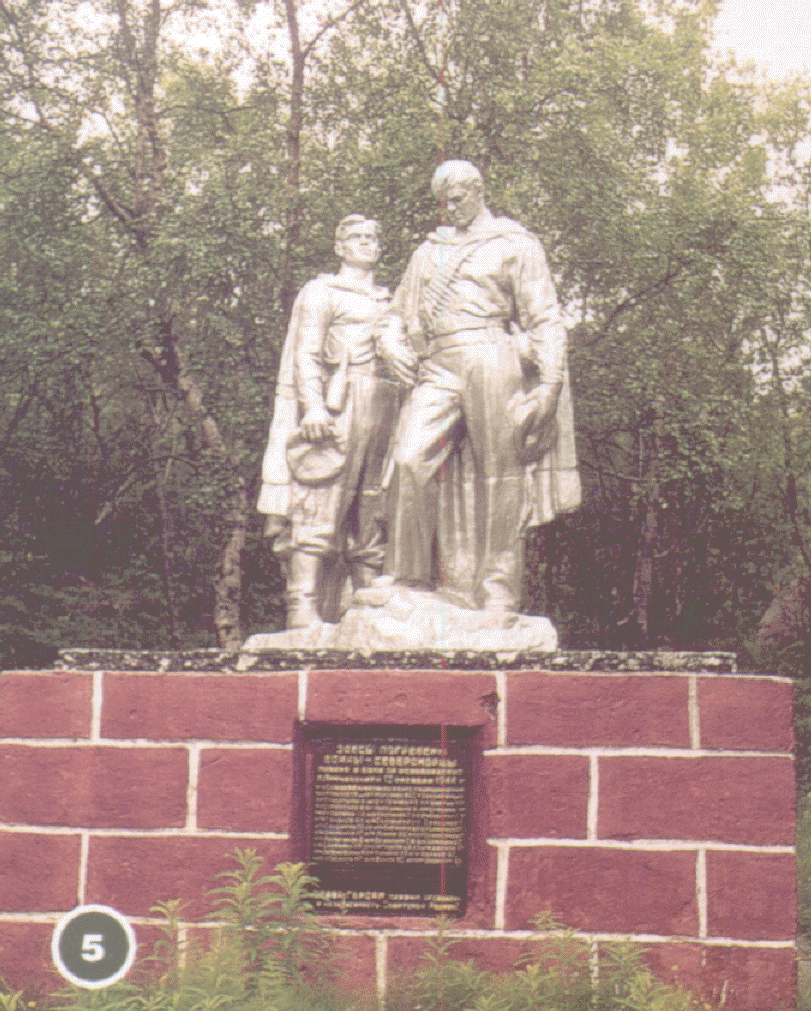 Ревели чёрные крылья,
Свистел ураган свинца,
Но парни границу закрыли
На собственные сердца.
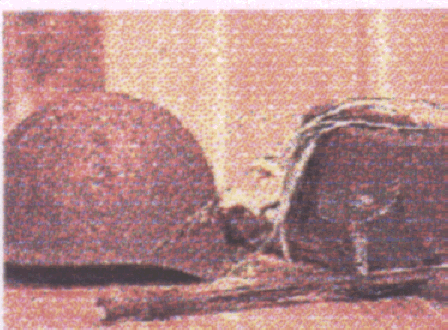 Брестская крепость
Я – Брест. Я стою обожженный. 
Я бьюсь за солдатскую честь.
И нету здесь, нету сраженных,
Здесь только убитые есть.
Война… От Бреста до Москвы 1000 километров, от Москвы до Берлина — 1600. Итого 2600 километров.
Это если считать по прямой. Так мало, не правда ли? 2600 километров. Поездом — четверо суток, самолетом — четыре часа, а перебежками по-пластунски — четыре долгих года.
Война – это 4 года,это 1 418 бессонных дней и ночей, это 20 миллионов погибших русских людей, это значит  22 человека на каждые 2 метра земли, это значит 13 человек в каждую минуту.
Война… Это бесстрашие защитников Бреста, это 900 дней блокадного Ленинграда, это клятва панфиловцев: «Ни шагу назад, за нами Москва!»
Это добытая огнем и кровью победа под Сталинградом, это подвиг героев Курской дуги, это штурм Берлина, это память сердца всего народа.
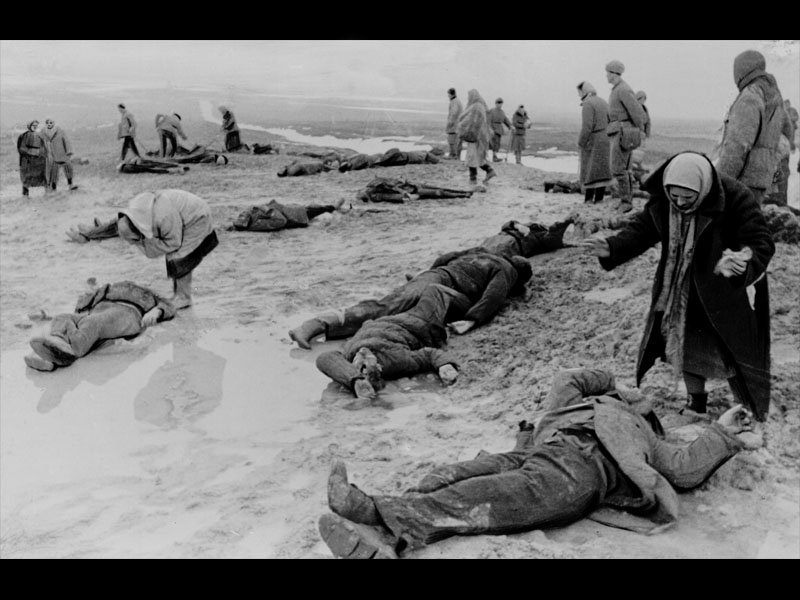 Плач   матерей  по  погибшим.
Битва за Москву
Пятого и шестого декабря 1941 года уже последовало мощное контрнаступление советских войск. Враг отошел от Москвы на 100 – 250 километров.
За спиной Москва-
Столица мира!
За неё, в огне лихих годин,
Встали насмерть братья- 
Сын башкира, русский , и татарин, и грузин .
О, Москва!
Ты сердце всей России;
Из очей твоих струиться свет,
Живы мы, хоть нас свинцом косили, 
Без тебя, Москва,
Нам жизни нет!
Битва за Москву
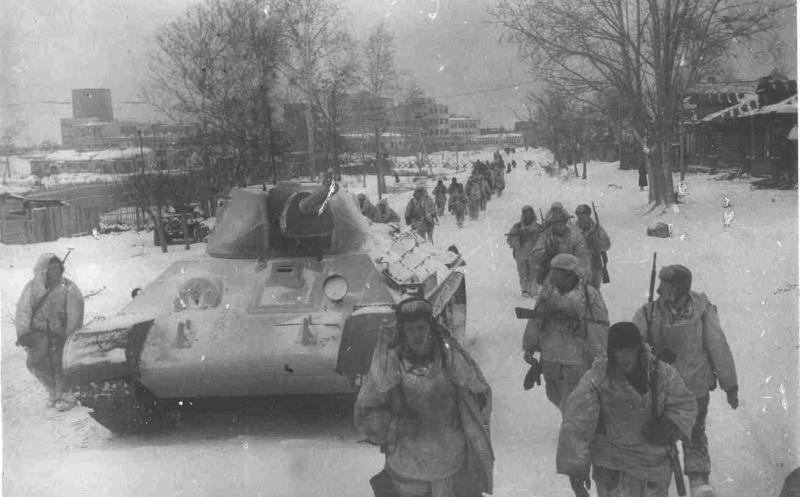 Сталинградская битва
Сталинградская панорама
Курская битва
За годы войны фашисты уничтожили 1710 советских городов и более 70 тысяч сел и деревень
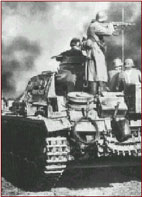 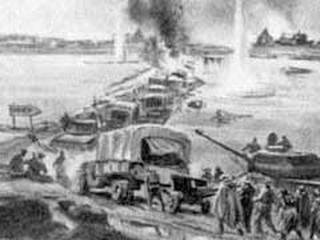 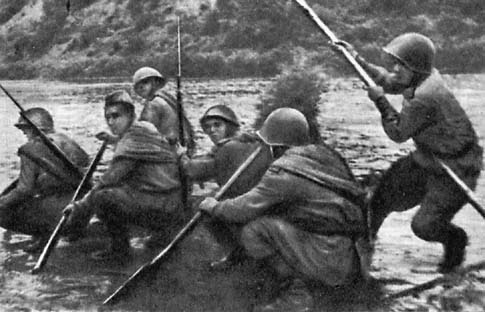 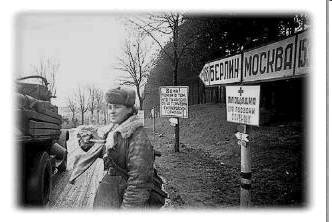 На рубеже весны четвёртой,
В награду за года тревог,
В дыму и прахе распростёртый
Берлин лежал у наших ног! 
Не умолкает гром орудий.
Бушует пламя в дымной мгле,
И говорят друг другу люди- 
Есть справедливость на Земле!
Битва за Берлин
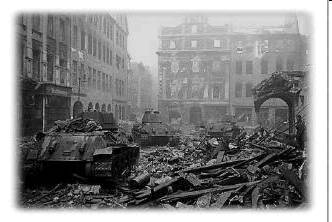 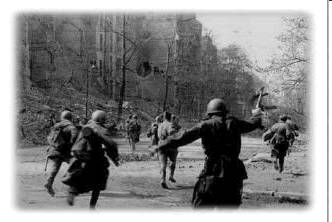 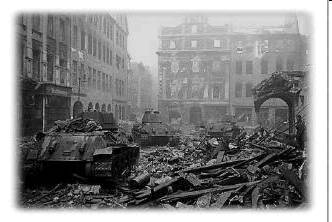 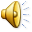 « ПУСТЬ  ПОКОЛЕНИЯ ЗНАЮТ…»
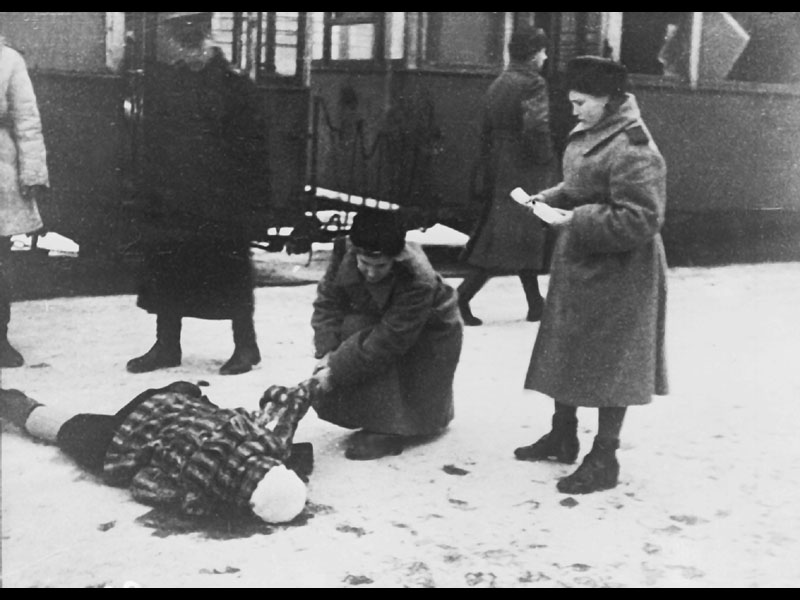 В годы войны было сожжено и разрушено 6 млн. зданий. Остались без крова над головой почти 25 млн. человек. Страна потеряла 30% национального богатства.
А сколько людей погибло в концлагерях?
Детский  лагерь  Саласпилс
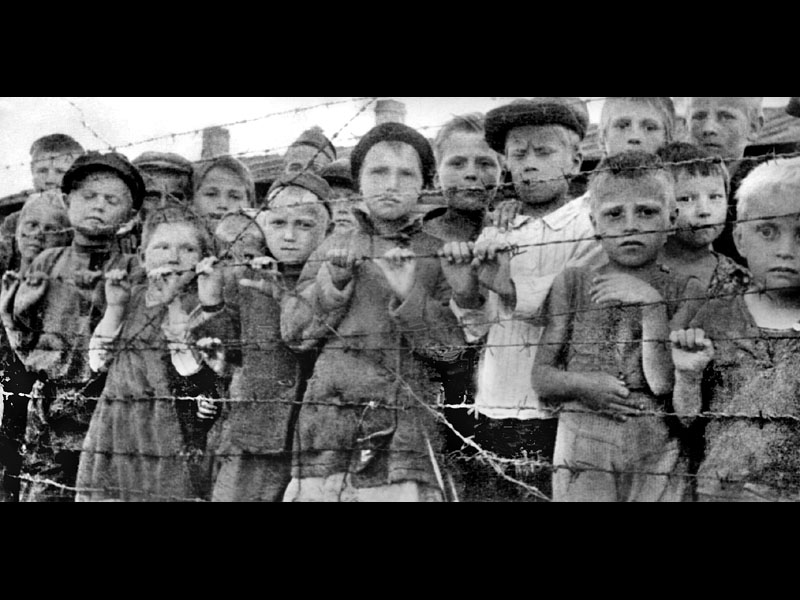 24 июня 1945 г.  в Москве состоялся Парад Победы
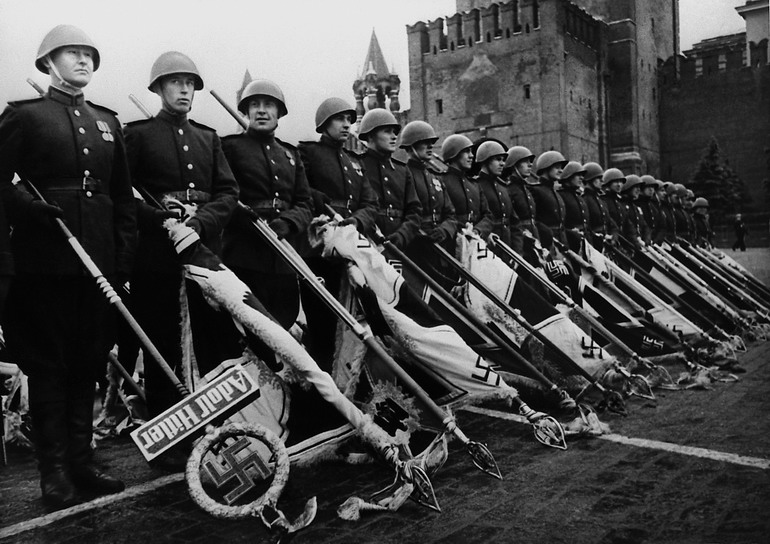 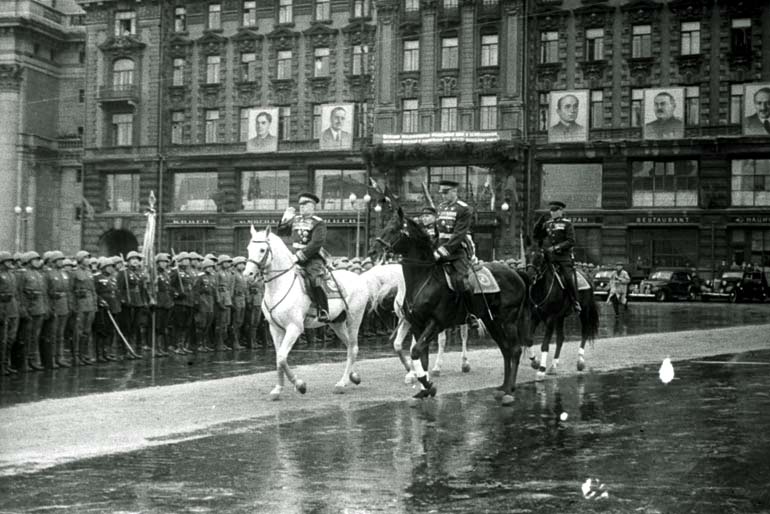 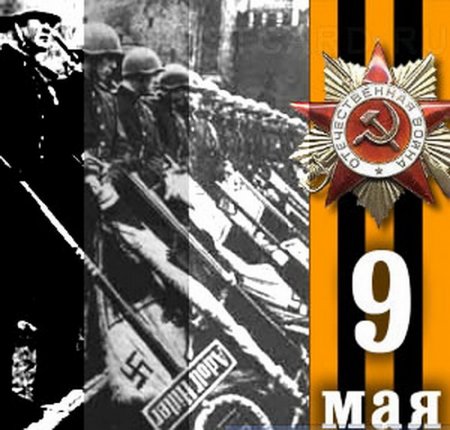 9 мая мы отмечаем великий праздник – День Победы ,70 годовщину Победы советского народа в Великой войне.
Много горя и страха принесла война, но несмотря на голод, холод, разруху, наш народ победил. Он победил страшного врага, который поработил много государств и заставил их жить в страхе, народ , который победил  - фашизм!
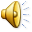 День Победы

День Победы - праздник всей страны!
 Духовой оркестр играет марши.
 День Победы - праздник седины. 
Наших прадедов, дедов. Даже тех, 
кто не видал войны,-
Но её крылом задет был каждый
Поздравляем с Днём Победы мы! 
Этот день для всей России важный!